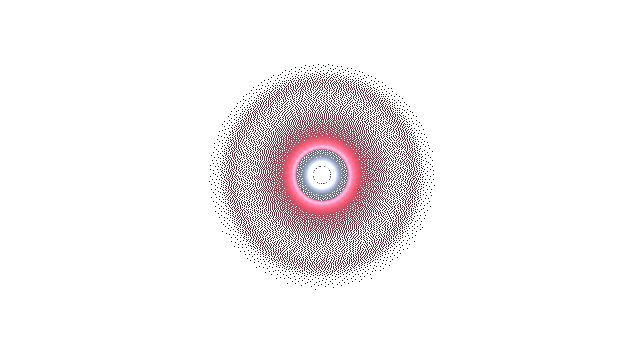 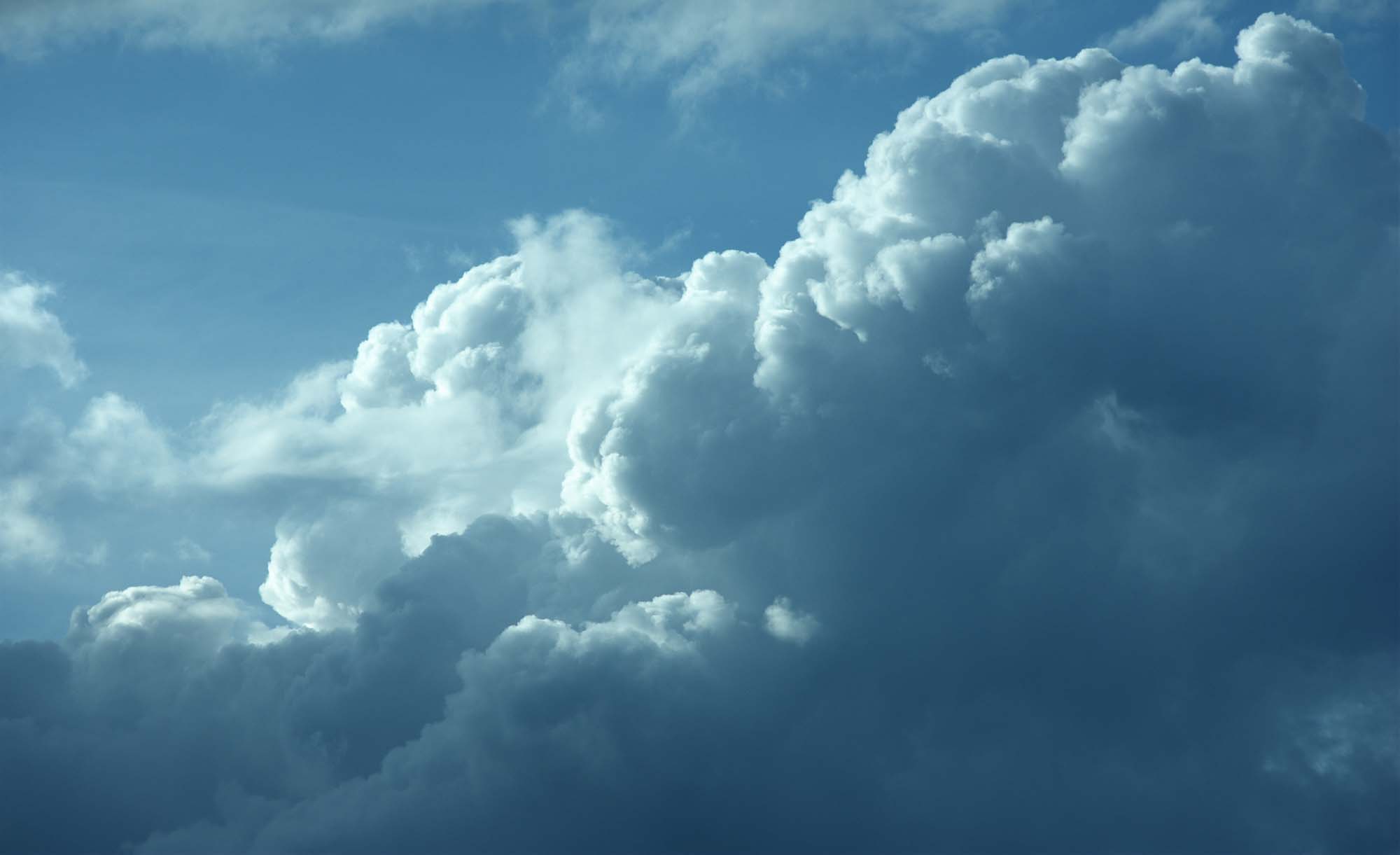 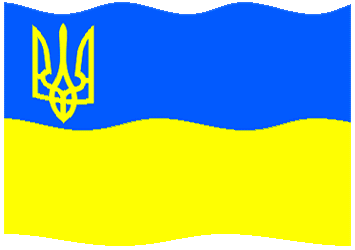 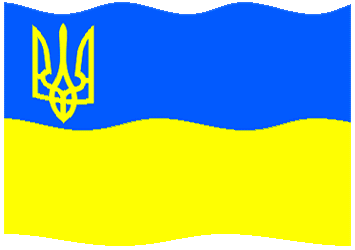 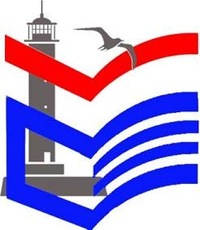 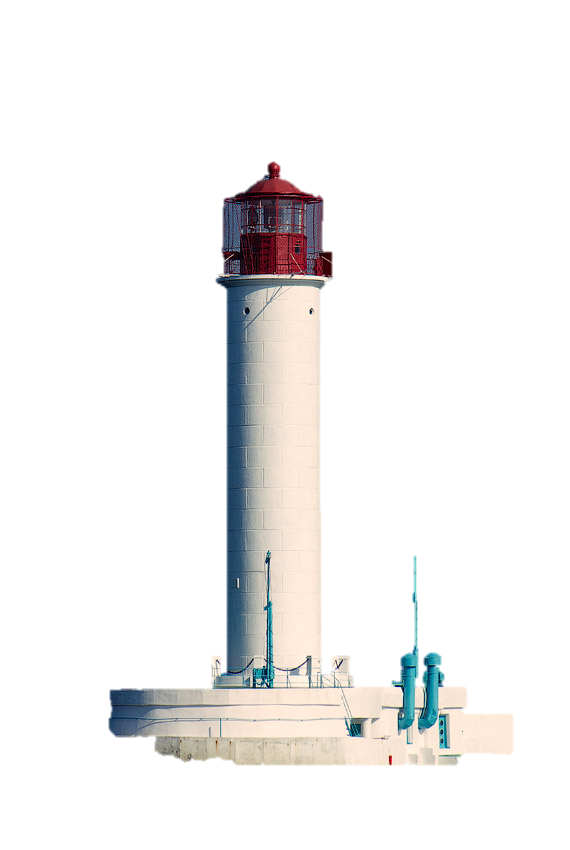 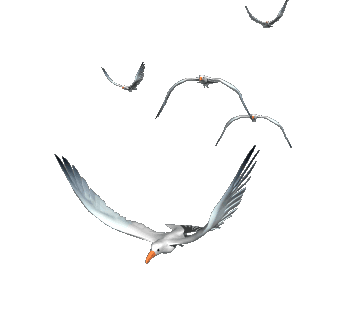 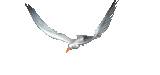 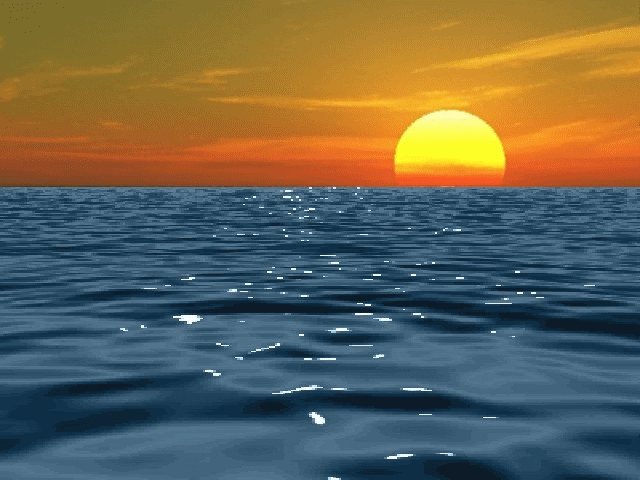 Одеський регіональний центр 
оцінювання якості освіти
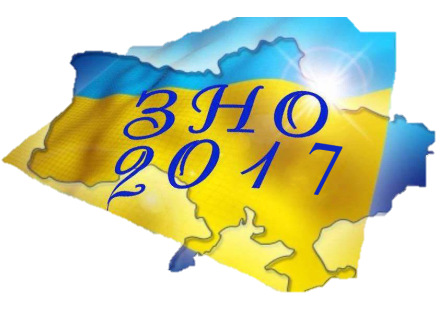 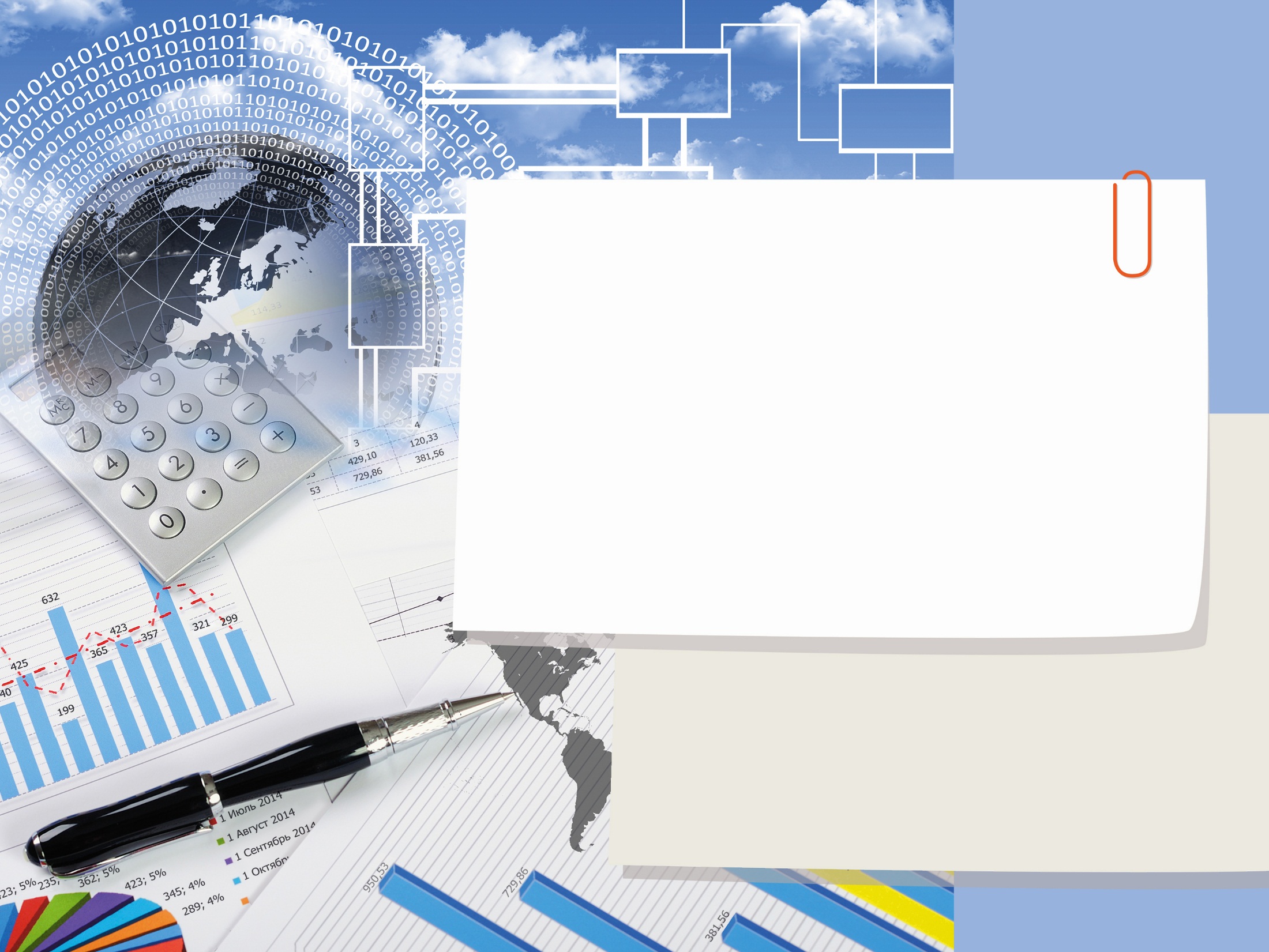 Особливості        
ЗНО-2017
Інформаційні матеріали для проведення батьківських зборів та класних годин
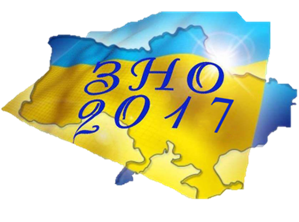 ЗНО-2017: нормативні документи
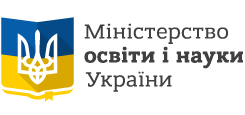 Накази
від 03 лютого 2016 року № 77 
«Про затвердження програм зовнішнього незалежного оцінювання осіб, які бажають здобувати вищу освіту на основі повної загальної середньої освіти»

Від 27 липня 2016 року № 888 
«Про внесення змін до наказу Міністерства освіти і науки України від 03 лютого 2016 року № 77»
УВАГА! Втратили чинність програми ЗНО з:
української мови і літератури
 історії України
 математики
 біології
 географії
 фізики
 хімії
 російської мови
Затверджені наказом МОН України від        1 жовтня 2014 року № 1121
Наказом МОН від 3 лютого 2016 року № 77 
для ЗНО з цих предметів затверджені нові програми (сайт УЦОЯО)
ЗНО-2017 з іноземних мов
Діючими  до 01 серпня 2017 року залишаються програми ЗНО з іноземних мов, затверджені наказом МОН України від 1 жовтня 2014 року

2. 3 01 серпня 2017 року для ЗНО-2018 з:
 англійської мови
іспанської мови
німецької мови
французької мови
діють програми, затверджені наказом МОН України від 27 липня 2016 року № 888
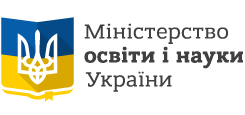 Наказ
від 27 липня 2016 року № 889 
«Деякі питання проведення в 2017 році зовнішнього незалежного оцінювання результатів навчання, здобутих на основі повної загальної середньої освіти»
Перелік навчальних предметів, із яких у 2017 році проводиться ЗНО результатів навчання, здобутих на основі повної загальної середньої освіти
РЕЗУЛЬТАТИ ЗНО-2017
зараховуються як результати ДПА за освітній рівень повної загальної середньої освіти для випускників старшої школи ЗНЗ 2017 року
2 – або
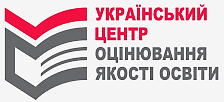 Наказ
від 15 вересня 2016 року №156 
«Про затвердження Схем нарахування балів за виконання завдань сертифікаційних робіт зовнішнього незалежного оцінювання 2017 року»
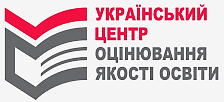 Накази
від 22 вересня 2016 року №162 
«Про затвердження Загальних характеристик сертифікаційних робіт ЗНО 2017 року»

від 22 вересня 2016 року №163 
«Про затвердження Критеріїв оцінювання завдань відкритої форми з розгорнутою відповіддю сертифікаційних робіт ЗНО 2017 року»
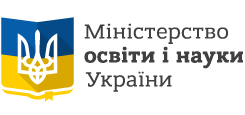 Наказ
від 31 серпня 2016 № 1055 
«Про затвердження Календарного плану підготовки та проведення в 2017 році зовнішнього незалежного оцінювання результатів навчання, здобутих на основі повної загальної середньої освіти»
ЗНО-2017: перереєстрація, апеляції, дублікати Сертифікатів, запрошення-перепустки
Календар проведення основної сесії ЗНО-2017
Результати ЗНО-2017 будуть розміщені на інформаційних сторінках учасників ЗНО (сайт УЦОЯО www.testportal.gov.ua):
Передавання ЗНЗ відомостей результатів ДПА в електронному вигляді
Подання до РЦОЯО заяв щодо участі в додатковій сесії з певного навчального предмета учасниками ЗНО-2017, які не змогли пройти тестування під час основної сесії через причини, які не залежали від їх дій і волі, та на які вони не змогли вплинути:
Етапи підготовки до ЗНО-2017  та вступу до ВНЗ
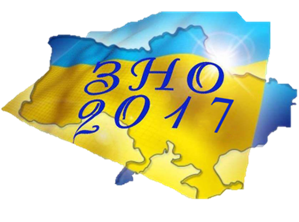 І етап – вибір майбутньої спеціальності та предметів для ЗНО-2017
ІІ етап – реєстрація та підготовка до ЗНО-2017
ІІІ етап – сесії ЗНО-2017, отримання результатів та вступ до ВНЗ
УВАГА!
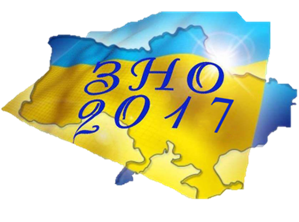 Пробне 
ЗНО-2017
Пробне ЗНО-2017: реєстрація
Календар проведення пробного ЗНО-2017
Визначення результатів ПЗНО-2017
Визначення результатів ПЗНО-2017
Визначення результатів ПЗНО-2017
Оголошення результатів ПЗНО-2017
ВАРТІСТЬ ПРОБНОГО ЗОВНІШНЬОГО НЕЗАЛЕЖНОГО ОЦІНЮВАННЯ
Вартість одного тестування для одного учасника складає   120 грн. 00 коп. 
    УВАГА! Оплату потрібно здійснювати за кожний предмет окремим платежем.
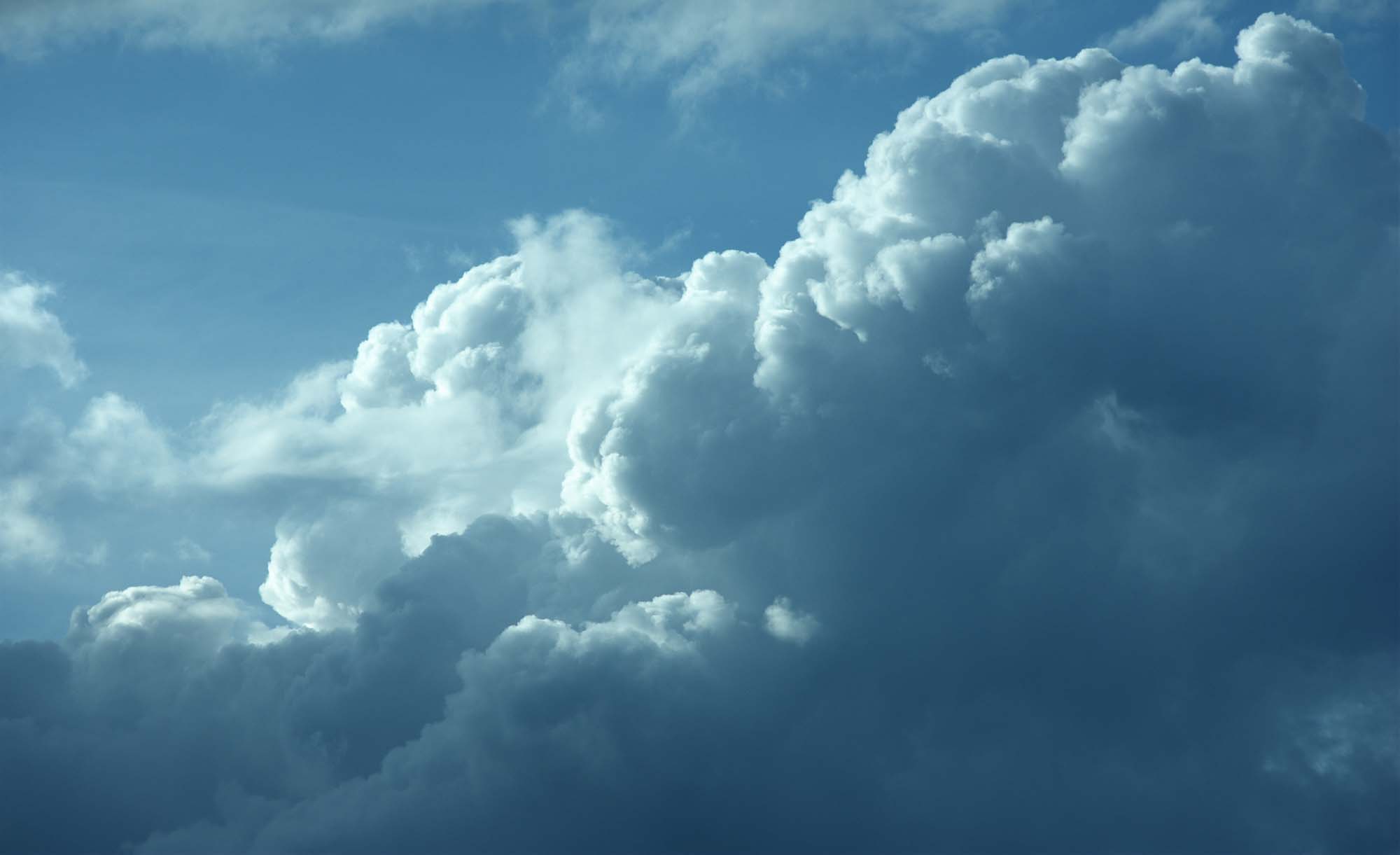 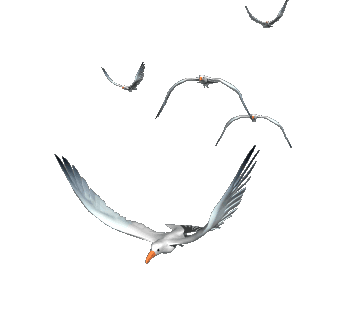 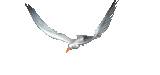 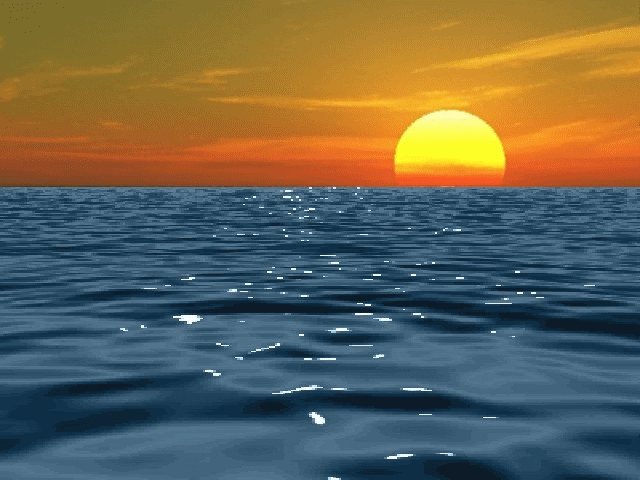 ДЯКУЄМО                                
ЗА УВАГУ!